DIAPORAMA 3 :Politique et points de vue
Discussion
Qu’est-ce que la politique?
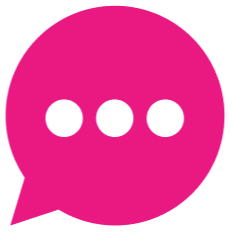 Politique
La politique est la manière dont les gens vivant en groupes prennent des décisions et influencent le gouvernement.

Lorsqu'une communauté ou un grand nombre de personnes doivent accomplir quelque chose, les personnes ayant des intérêts similaires forment souvent des groupes et travaillent ensemble pour atteindre leurs objectifs.
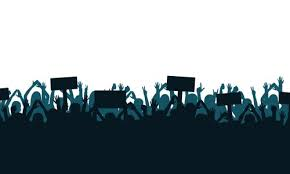 Partis politiques
Un parti politique est un groupe officiel composé de personnes qui partagent des idées et des objectifs similaires concernant la société et le gouvernement.
Pour que le parti politique ait la possibilité de travailler à la réalisation de ses objectifs, il tente de remporter une élection et de diriger le gouvernement.
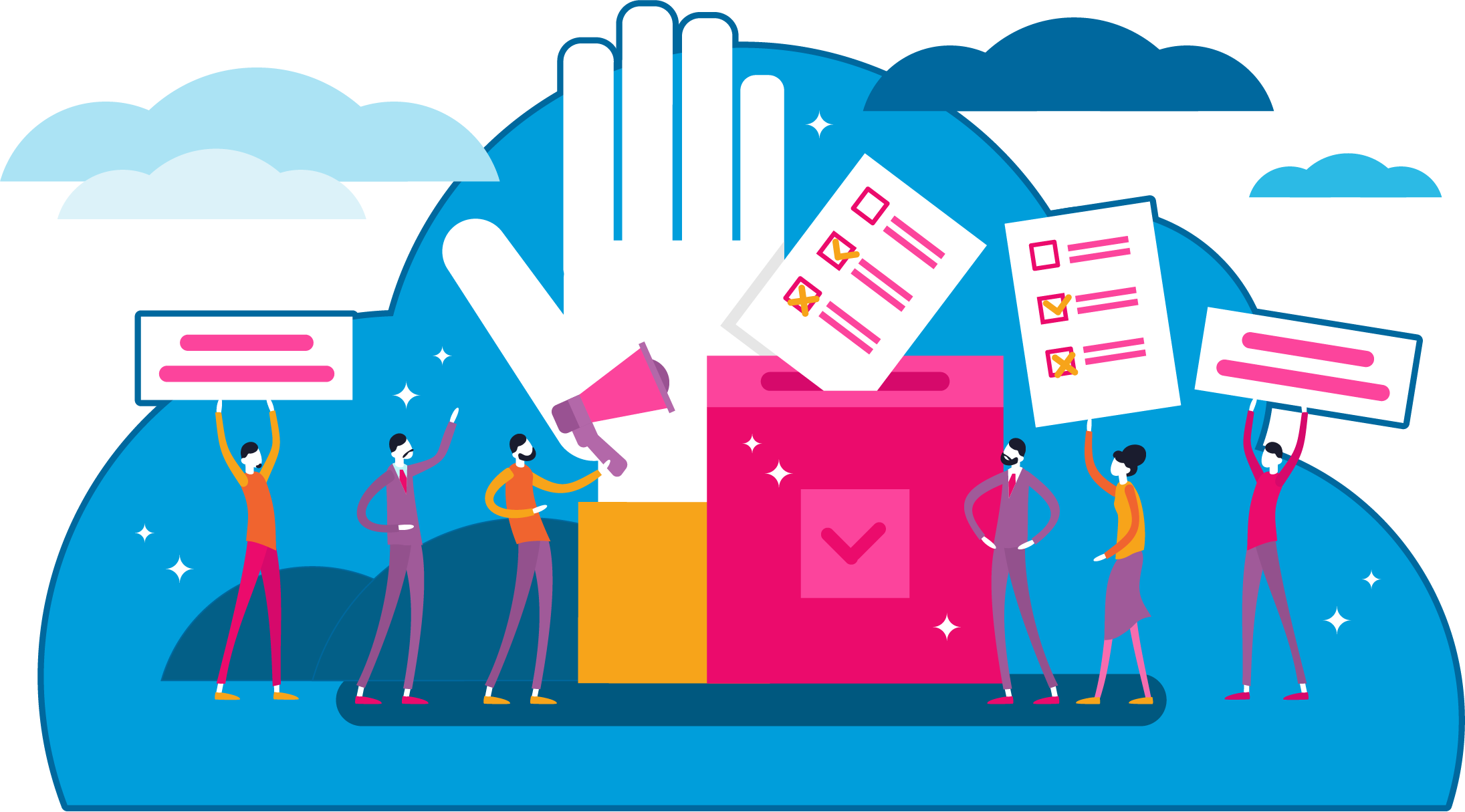 Discussion
Peux-tu nommer des partis politiques au niveau provincial en Ontario?
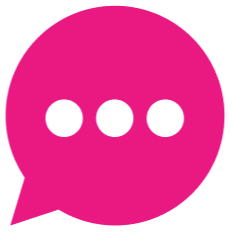 Principaux partis politiques en Ontario
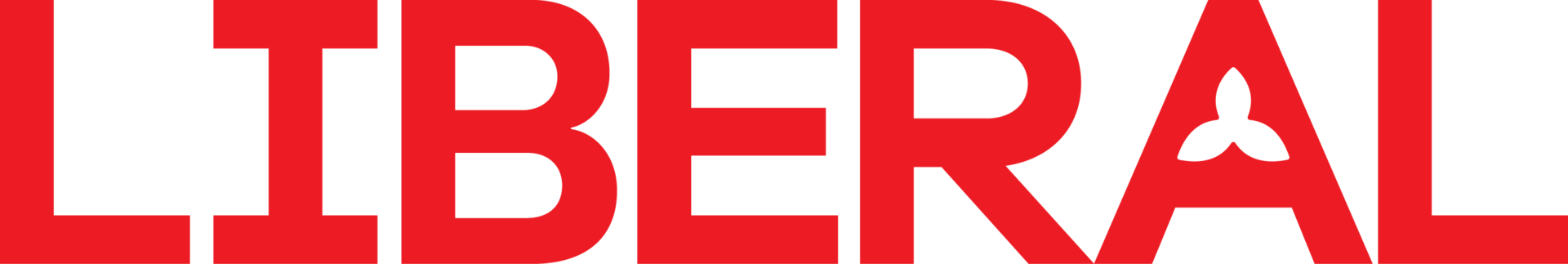 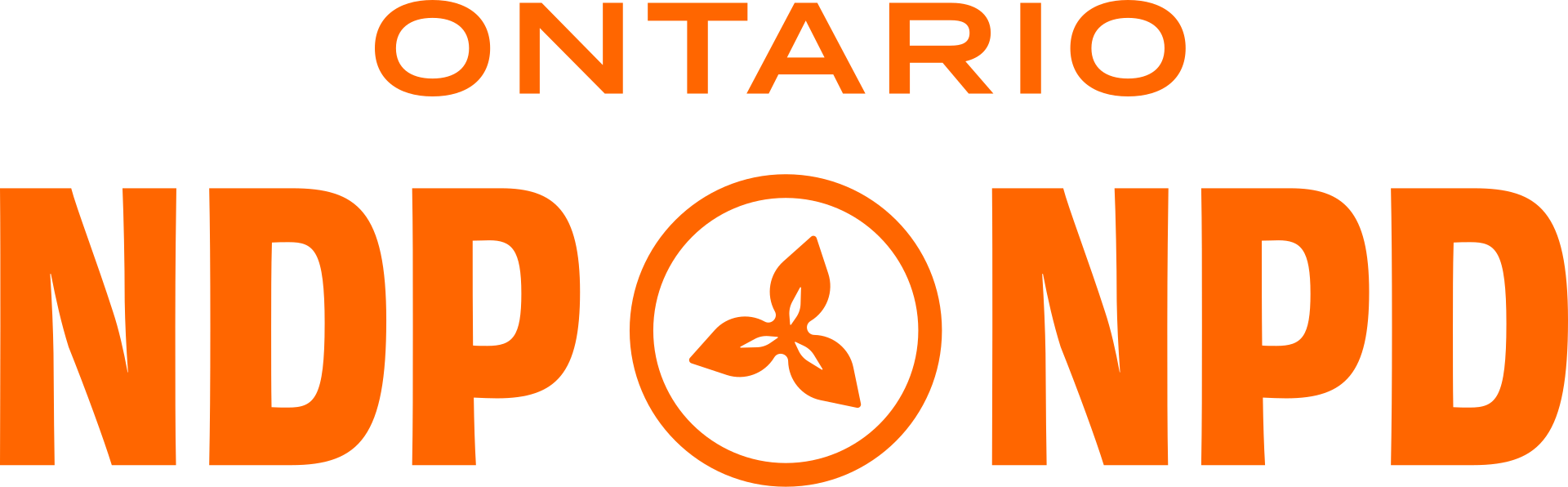 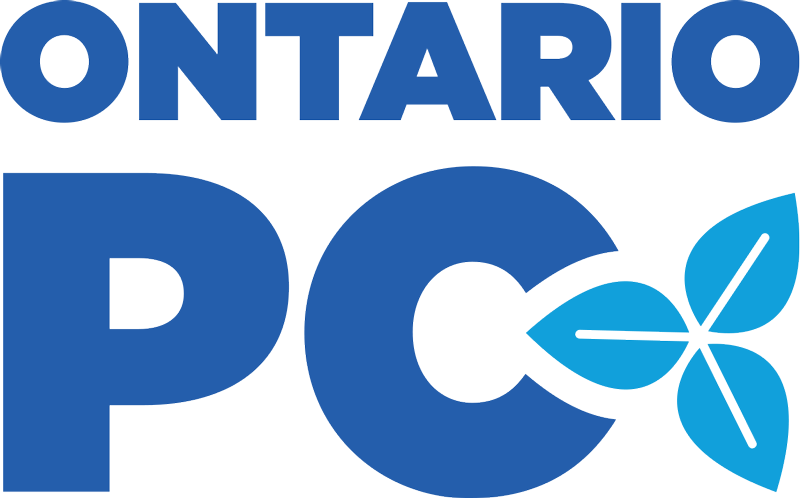 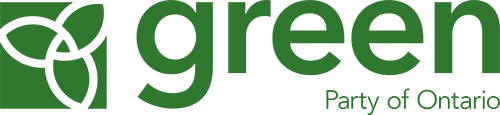 Élection provinciale de 2025
L’élection provinciale est prévue pour le 27 février 2025.
Au cours des prochaines semaines, les partis et les candidat.e.s vont présenter leurs idées pour améliorer le gouvernement provincial et la qualité de vie des Ontarien.ne.s.
Les citoyen.ne.s auront la possibilité de choisir la personne/le parti et le programme qu'iels préfèrent. Iels exprimeront leur choix en votant.
Le parti qui sortira vainqueur aura la possibilité de travailler à la mise en œuvre de son programme.